Pasadena ISD AVID students rock Texas  
legislators at school house event!

Four amazing Pasadena ISD AVID students were selected to represent San Jacinto Intermediate at the 2015 installment of the Texas Capitol Schoolhouse.  The Texas Capitol Schoolhouse is a legislative event designed to give students and teachers from across the state of Texas the opportunity to showcase how technology is being used to improve public schools. The goal of the event is to provide information for legislators, other state leaders, and the general public about how the most advanced technologies and best practices are changing the way teachers teach and students learn.  The event is held annually in Austin at the State Capitol Rotunda with San Jacinto Intermediate being only one of ten schools, state wide invited to attend. The students proudly showed off their use of Microsoft Office 365 highlighting their completely electronic OneNote binder, e-mail, calendar and planner capabilities.  The students were even interviewed by local Austin news affiliate KVUE and wowed reporter Quita Culpepper with their tech savvy knowledge and skills.  Through this pioneering use of technology, San Jacinto Intermediate AVID students are reshaping learning in the state of Texas and preparing to be successful global citizens in our rapidly advancing society.  The following slideshow was created by AVID students to showcase schoolwide technology use.
San Jacinto IntermediatePasadena ISD
TIGERS can’t hide that 1:1 PRIDE!
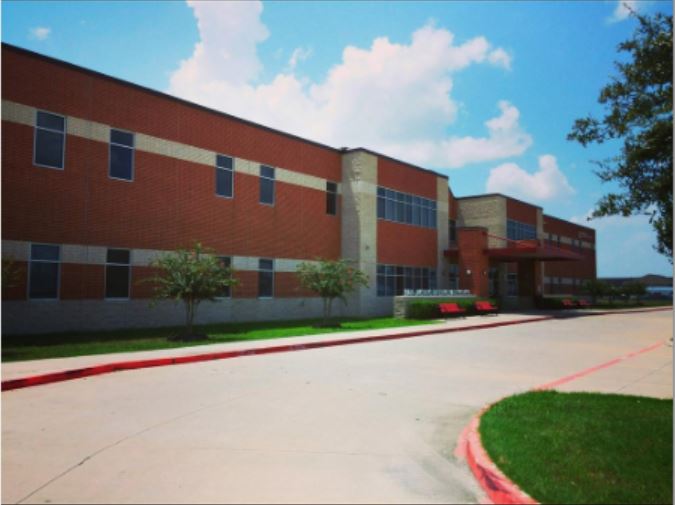 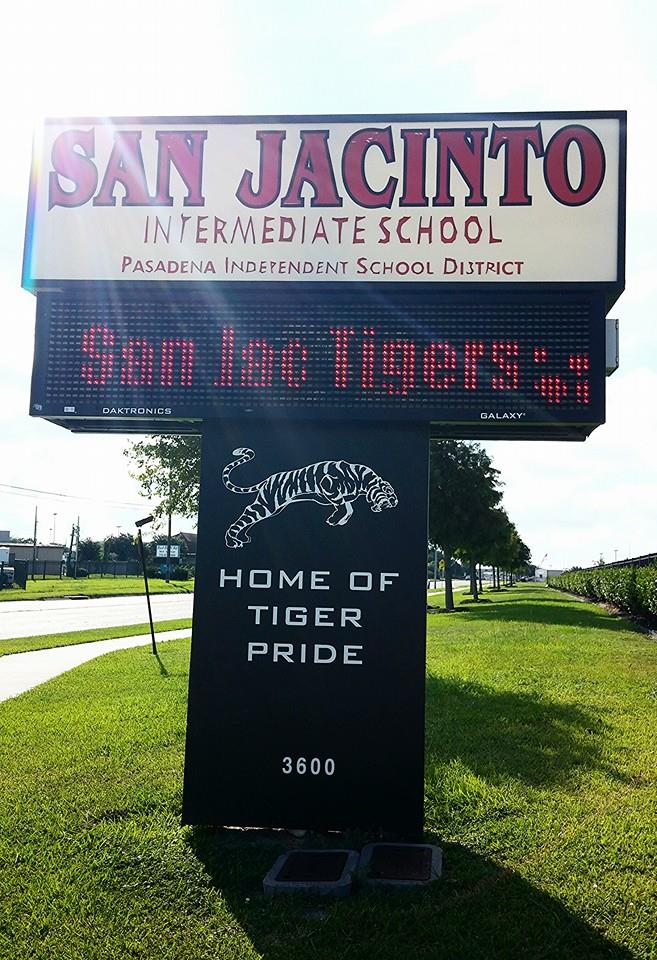 Advancement Via Individual Determination
HIGH TECH PEP RALLY COMPETITION!
Our SUCCESS students LOVE their TECH TIME !
TECHNOLOGY MAKES US SMILE…
TAYLOR POE  - AVID AMBASSADOR
ALAZAE RUBALCAVA – AVID AMBASSADOR
ZACH SHANNON – AVID AMBASSADOR
EMILY VASQUEZ – AVID AMBASSADOR
"I'm a great believer that any tool that enhances communication has profound effects in terms of how people can learn from each other and how they can achieve the kind of freedoms that they're interested in.“ --- Bill Gates